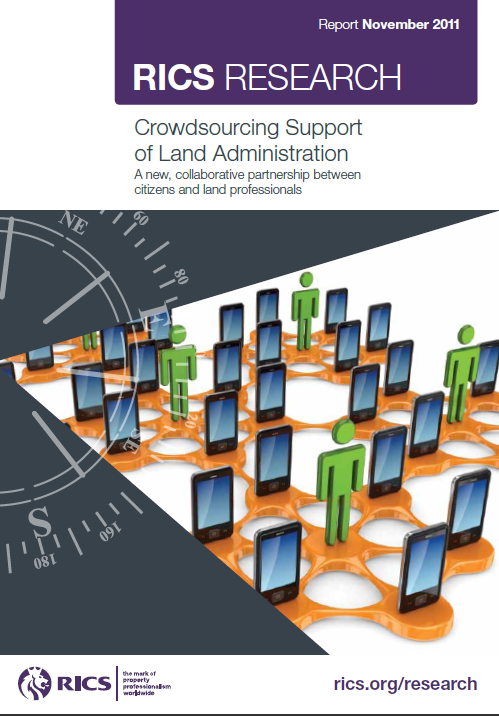 Robin McLaren
Know Edge Ltd, Edinburgh
robin.mclaren@KnowEdge.com

Second UN-SPIDER Expert Meeting
Geneva, 16th November 2011

Report available from:
www.rics.org/land
©Know Edge Ltd / RICS
1
Land and Vulnerability to Disaster
Land Use and Planning: Settlements on hazardous or environmentally sensitive land.
Land Tenure: “Renters and squatters”. Informal urban settlements. Lack of recognition of customary rights. 
Land Administration: Incomplete or inaccurate records;  no backups. Lack of national/local coordination. Corruption.
Land Administration: Incomplete or inaccurate records;  no backups. Lack of national/local coordination. Corruption.
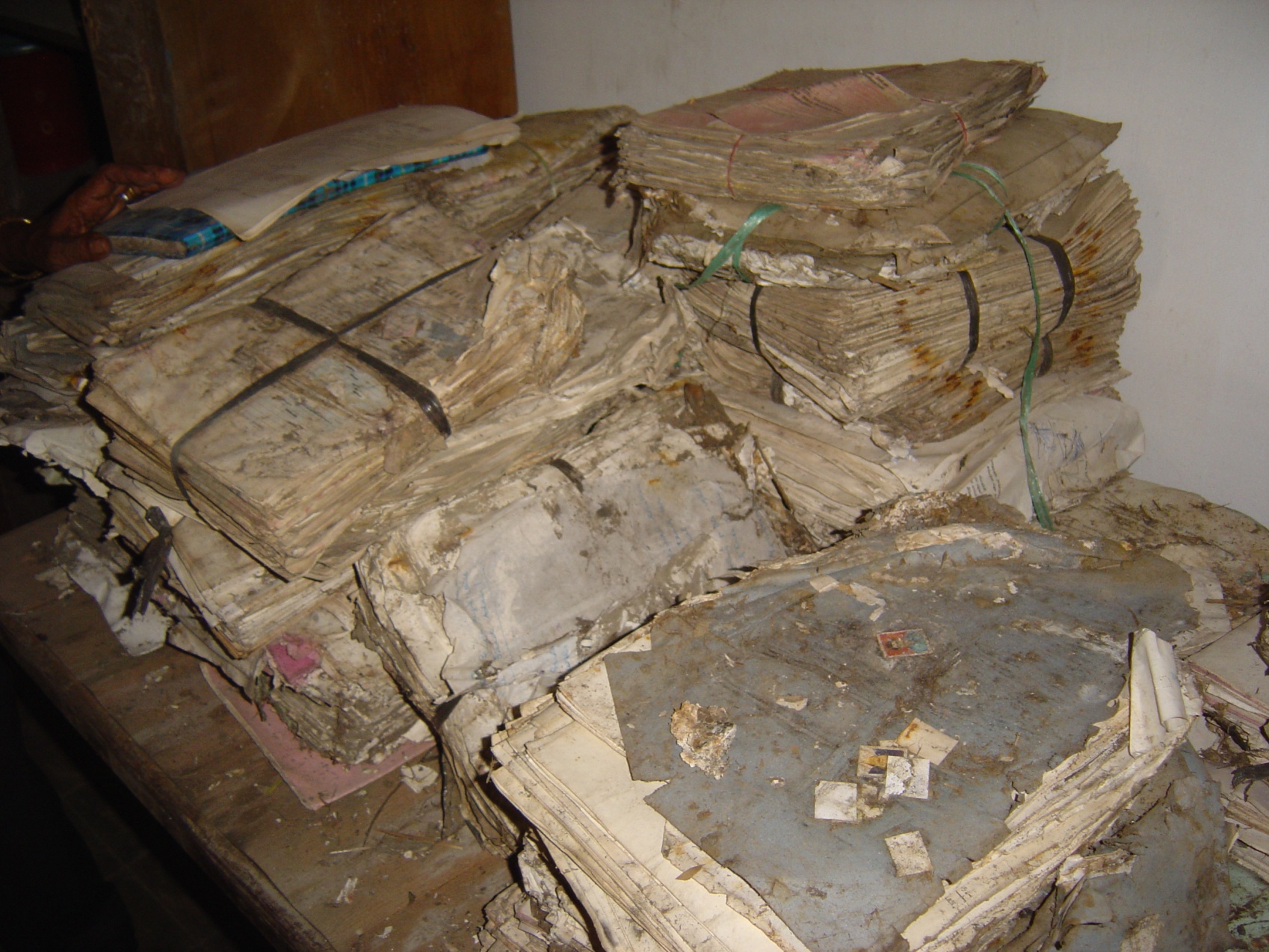 Land Disputes: History of displacement and conflict.  Slow or dysfunctional Courts.
Land Law:  Widows and orphans’ rights. Access to land for resettlement.
Aceh Records Damage
©Know Edge Ltd / RICS
2
Challenge to Land Administrators
Land Administration Solutions are only fully operational and work reasonably well in about 30 - 50 and mainly OECD countries and countries in transition in central Asia.
Only 25% of the 6 billion land parcels worldwide are formally registered and have robust security of tenure.
Not enough current (350,000) or planned Land Professionals to support current Land Administration System paradigm
3
©Know Edge Ltd / RICS
The Perfect Storm of Change
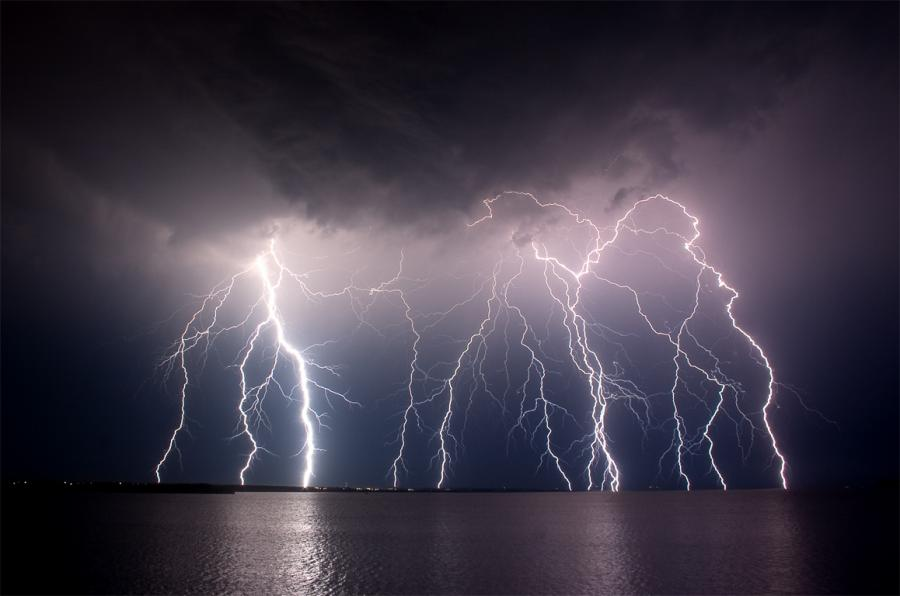 Urbanisation
Security of Tenure Chasm
Too Few Land Professionals
Mobile Phones
Global Navigation Satellite Systems
Image Based Mapping
Spatially Enabled Society
Web 2.0 Social Networking
Crowdsourcing
Can crowdsourcing support a partnership between Land Professionals and Citizens?
4
©Know Edge Ltd / RICS
Source: http://pixdaus.com
Empowering Citizens to Engage with Land Administration
Potential Mobile Land Administration Services
Accessing Customer Information Services 
Recording Ownership Rights 
Obtaining Title 
Accessing Land Information 
Paying Mortgage Instalments 
Participating in Development Control / Planning
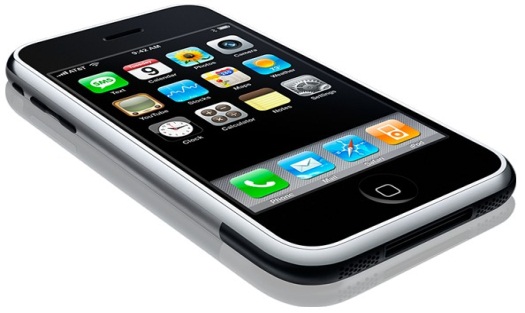 ©Know Edge Ltd / RICS
5
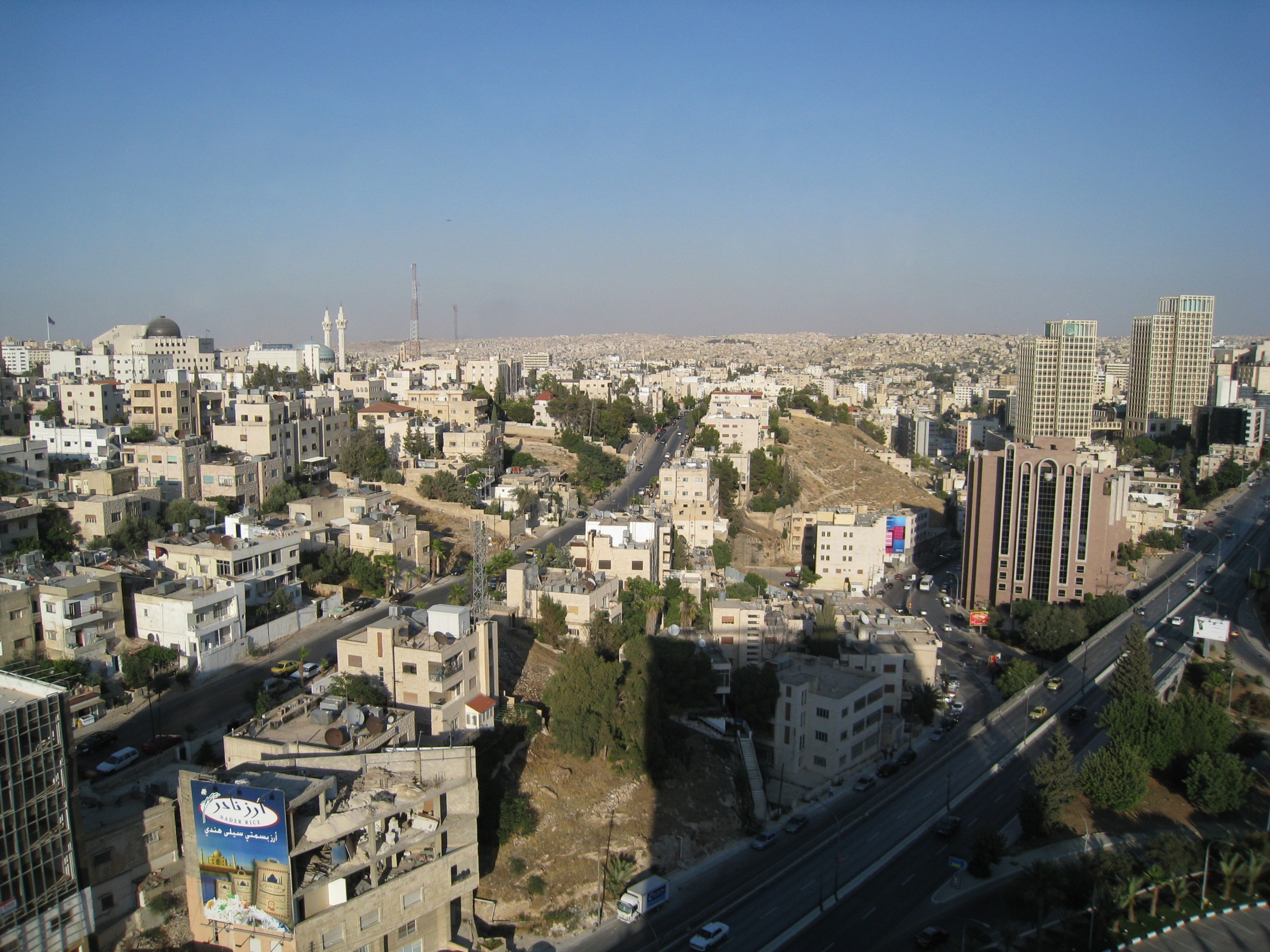 Greater security of tenure and more complete & resilient land records.
Citizens understand land rights issues and can participate in restitution process.
Know where to place homeless people.
Land administration less vulnerable to disasters.
Let’s try it and pilot it and make land administration by the people for the people a distinctly 21st Century phenomenon.
Know Edge Ltd
©Know Edge Ltd / RICS
6
6